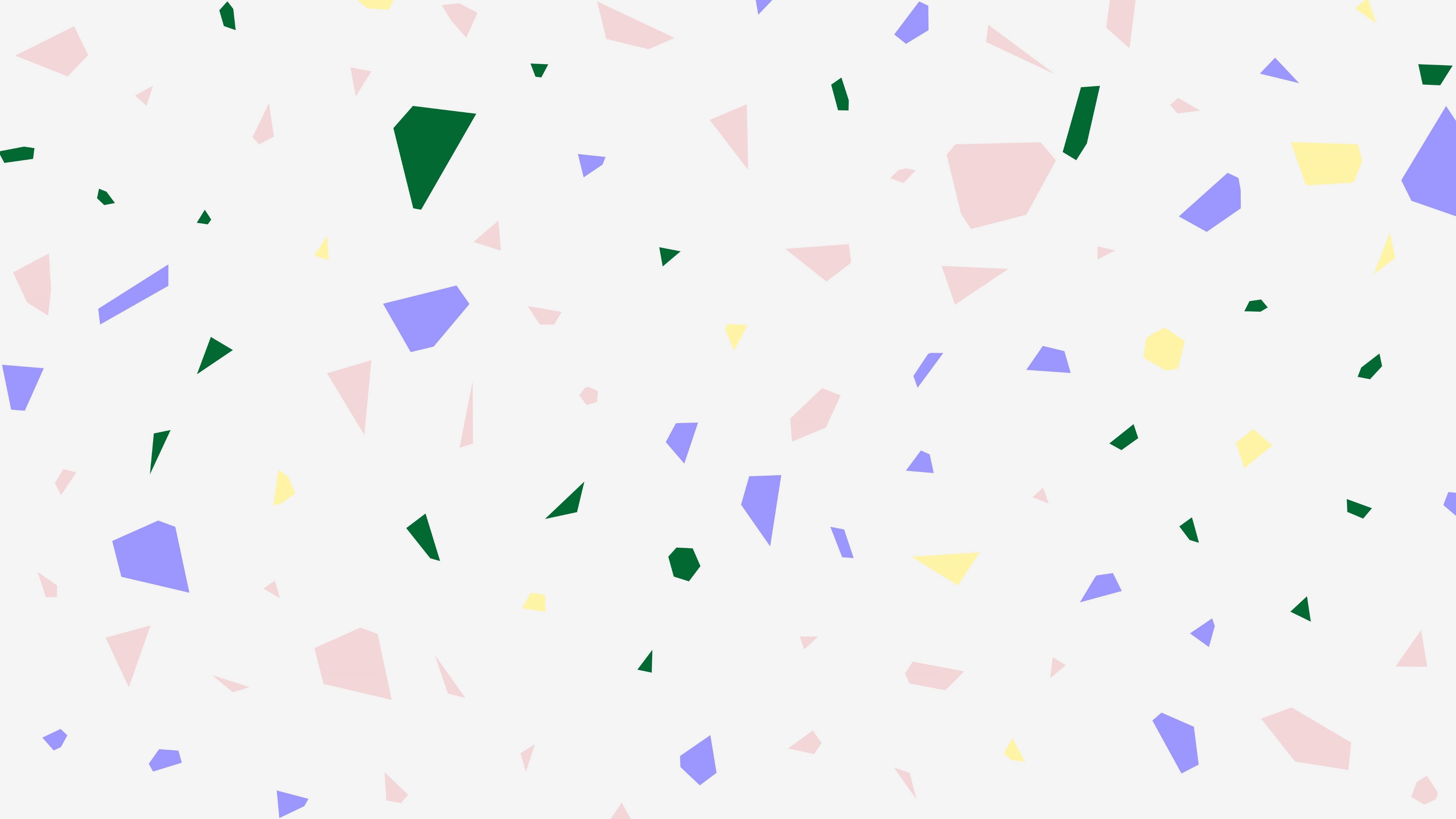 بسم الله الرحمن الرحيم
الصف/ الثاني
اليوم /
التاريخ /
المادة / رياضيات
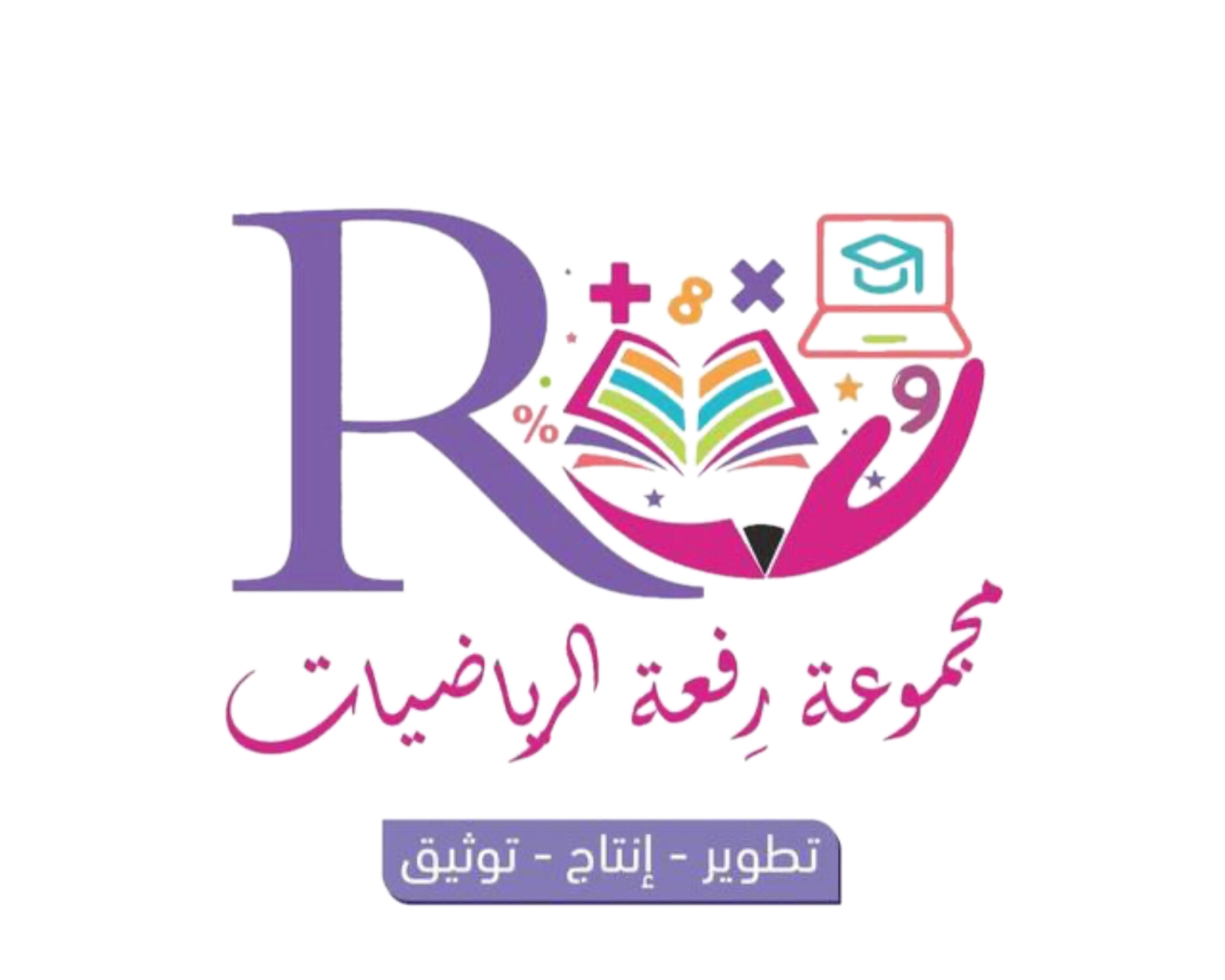 معلمة المادة / مباركة الزبيدي
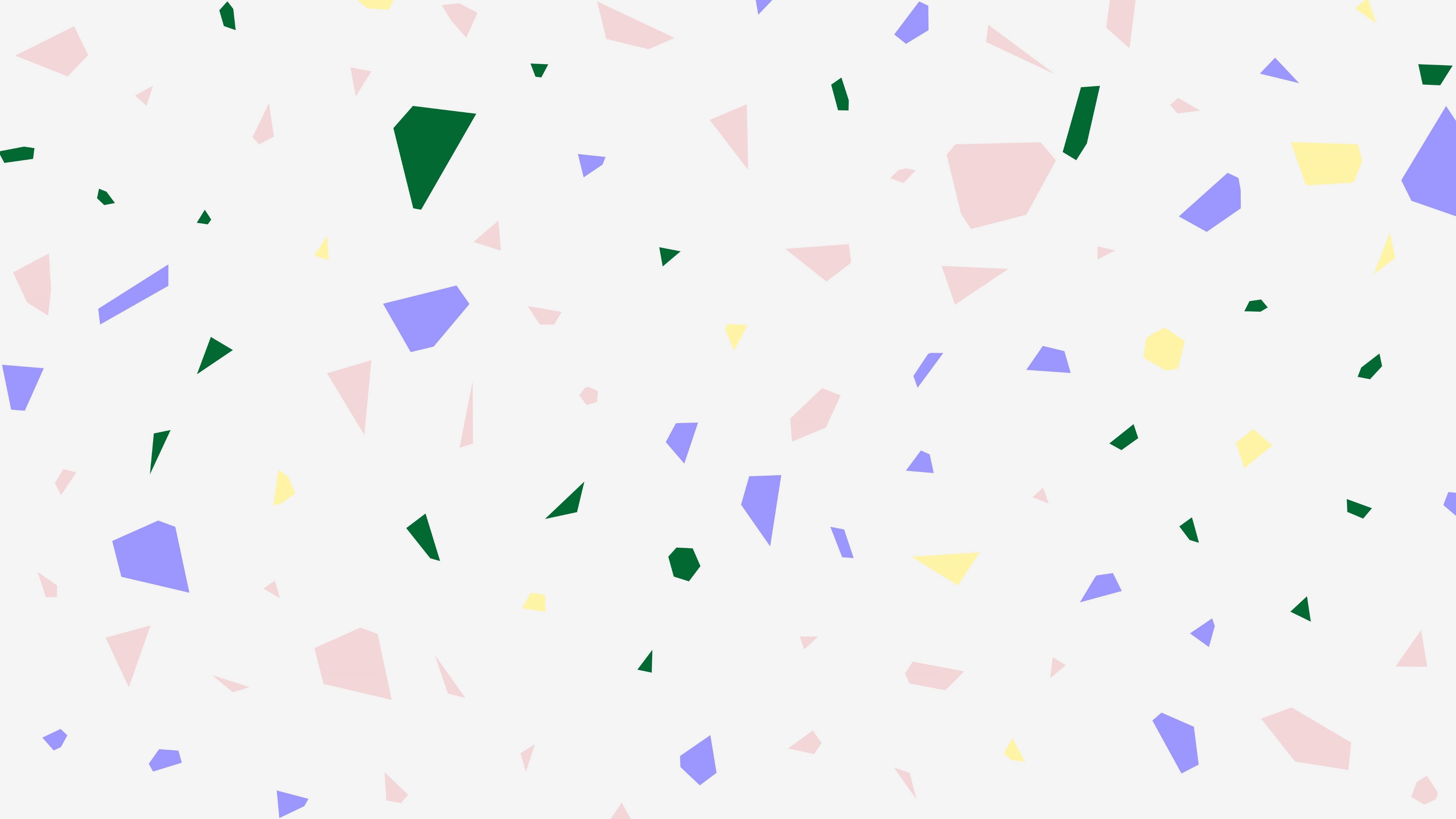 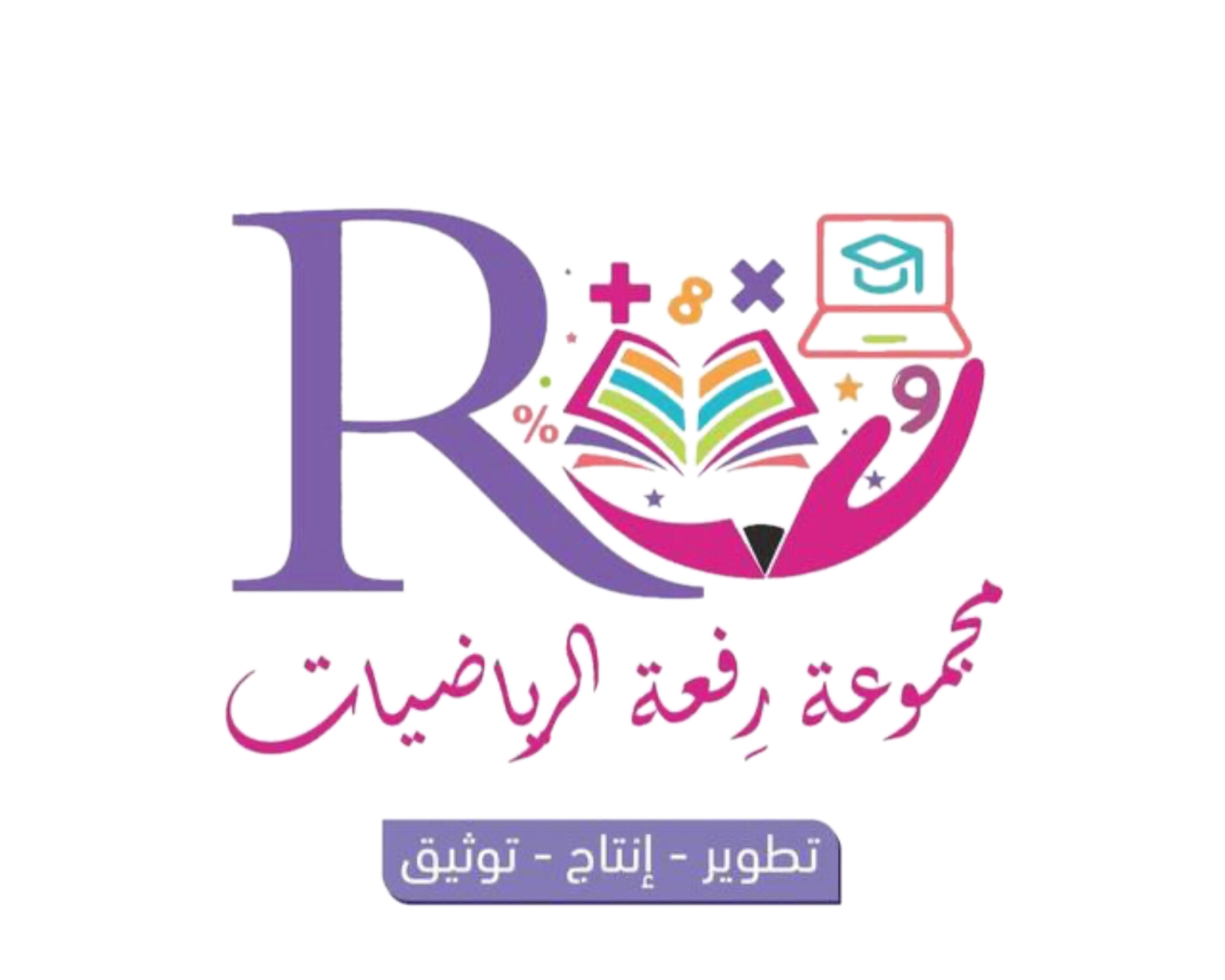 مراجعه ما سبق
أستعمل نماذج الكسور لأمثل الكسر ، ثم أكتب الكسر الدال على الجزء الملون و أقرؤه:
2
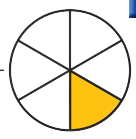 1
1
عدد الأجزاء الملونة
1
عدد الأجزاء الملونة
4
عدد الأجزاء المتطابقة جميعاً
6
عدد الأجزاء المتطابقة جميعاً
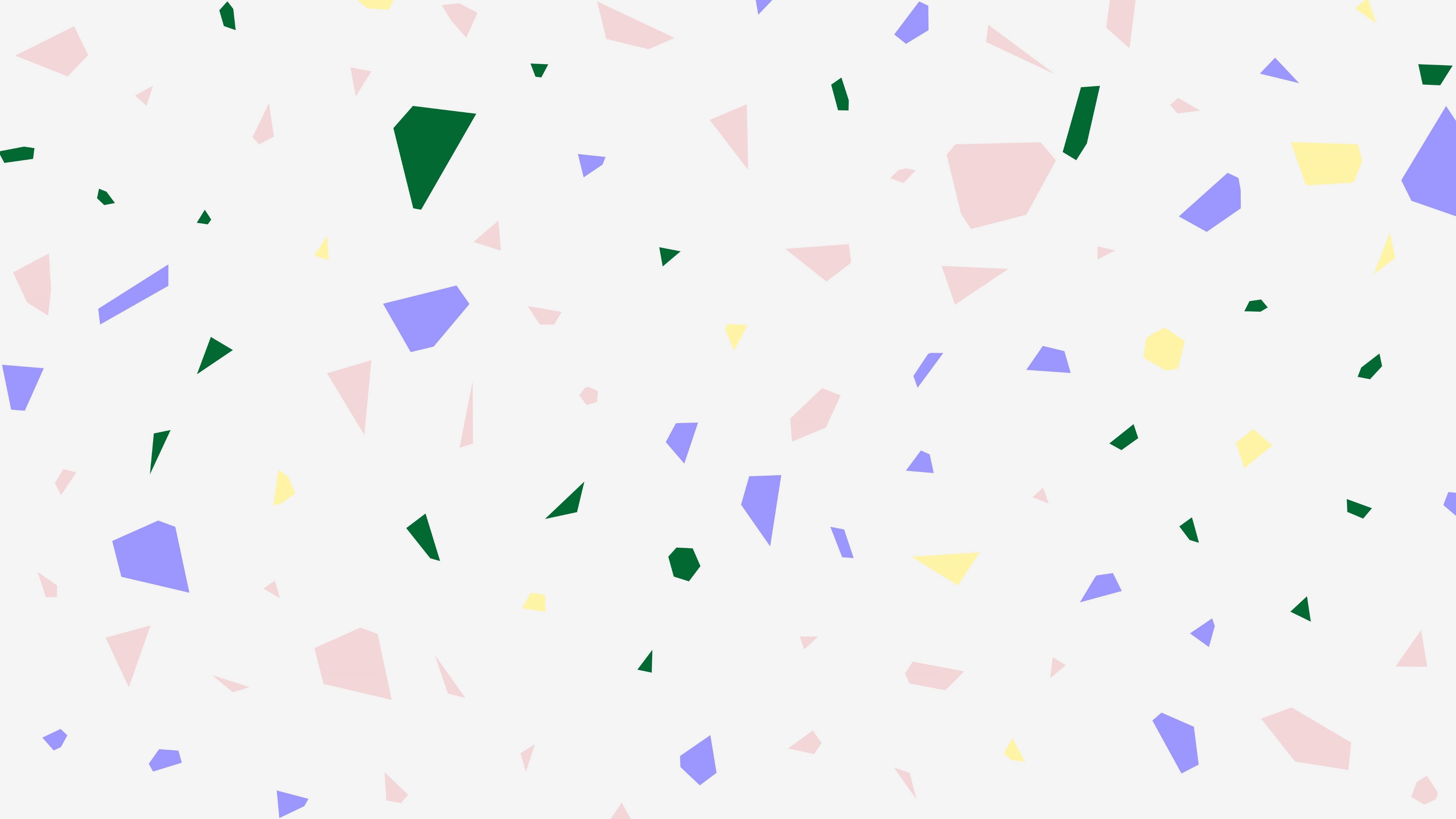 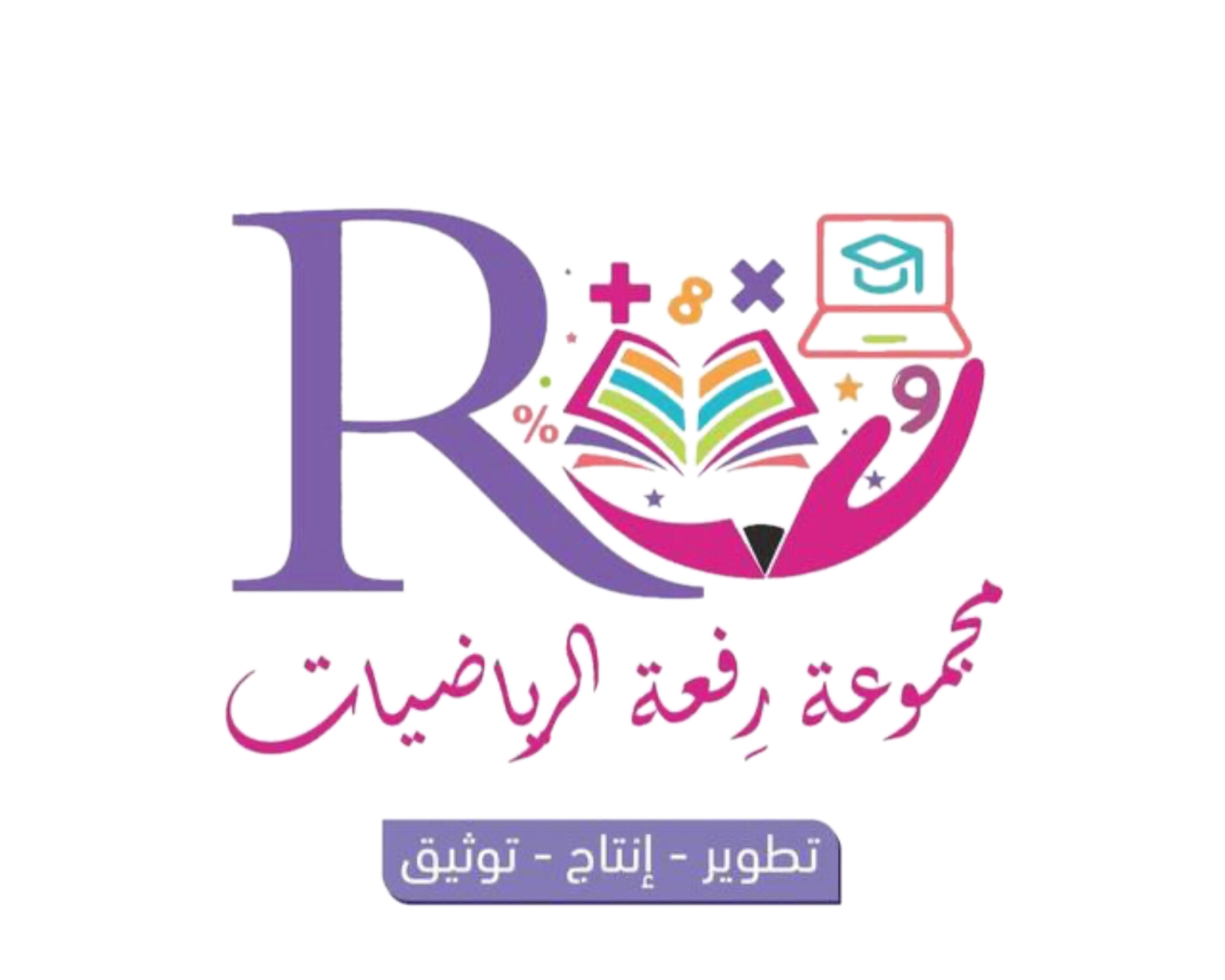 درس اليوم
الكسور الدالة على أكثر من جزء
فكرة الدرس
أمثل الكسر الدال على أكثر من جزء واحد من أجزاء الكل المتطابقة ، وأقرؤه و أكتبه .
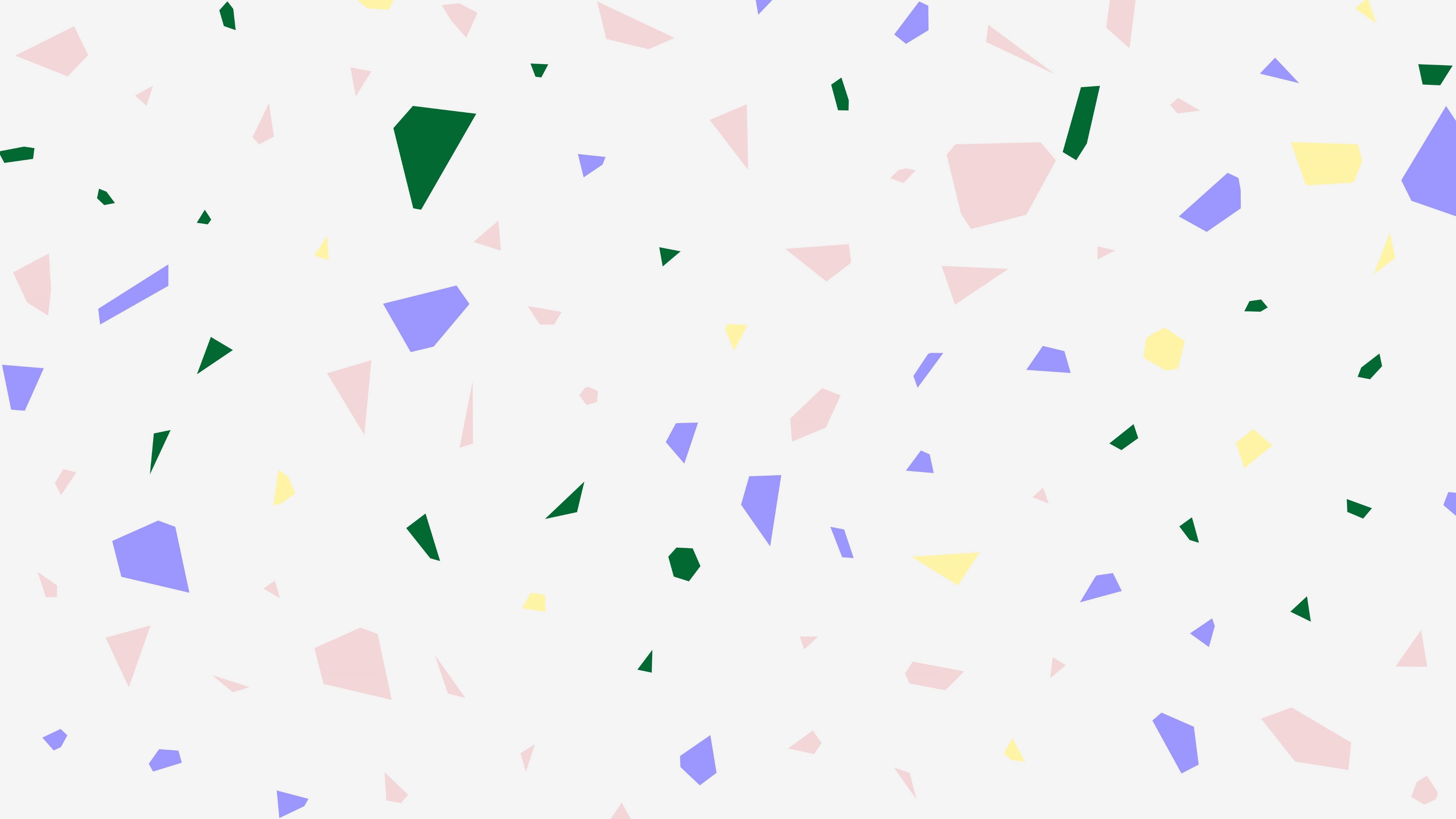 استعد
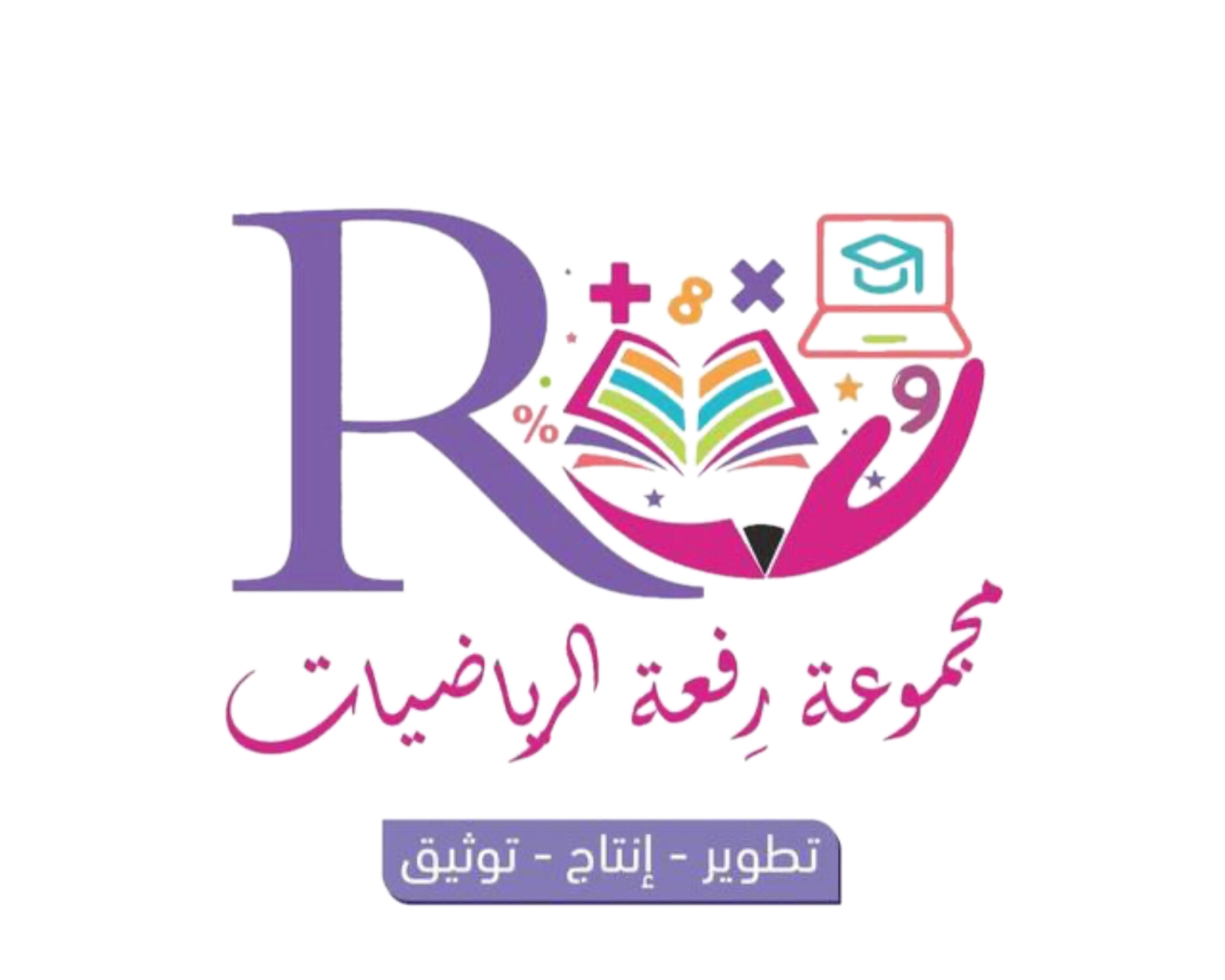 ثلاث أرباع الشكل ملونة بالأصفر
خمسة أسداس الشكل ملونة بالأخضر
3 من 4 أجزاء لونها أصفر
5 من 6 أجزاء لونها أخضر
3
عدد الأجزاء الصفراء
5
عدد الأجزاء الخضراء
4
أجزاء متطابقة
6
أجزاء متطابقة
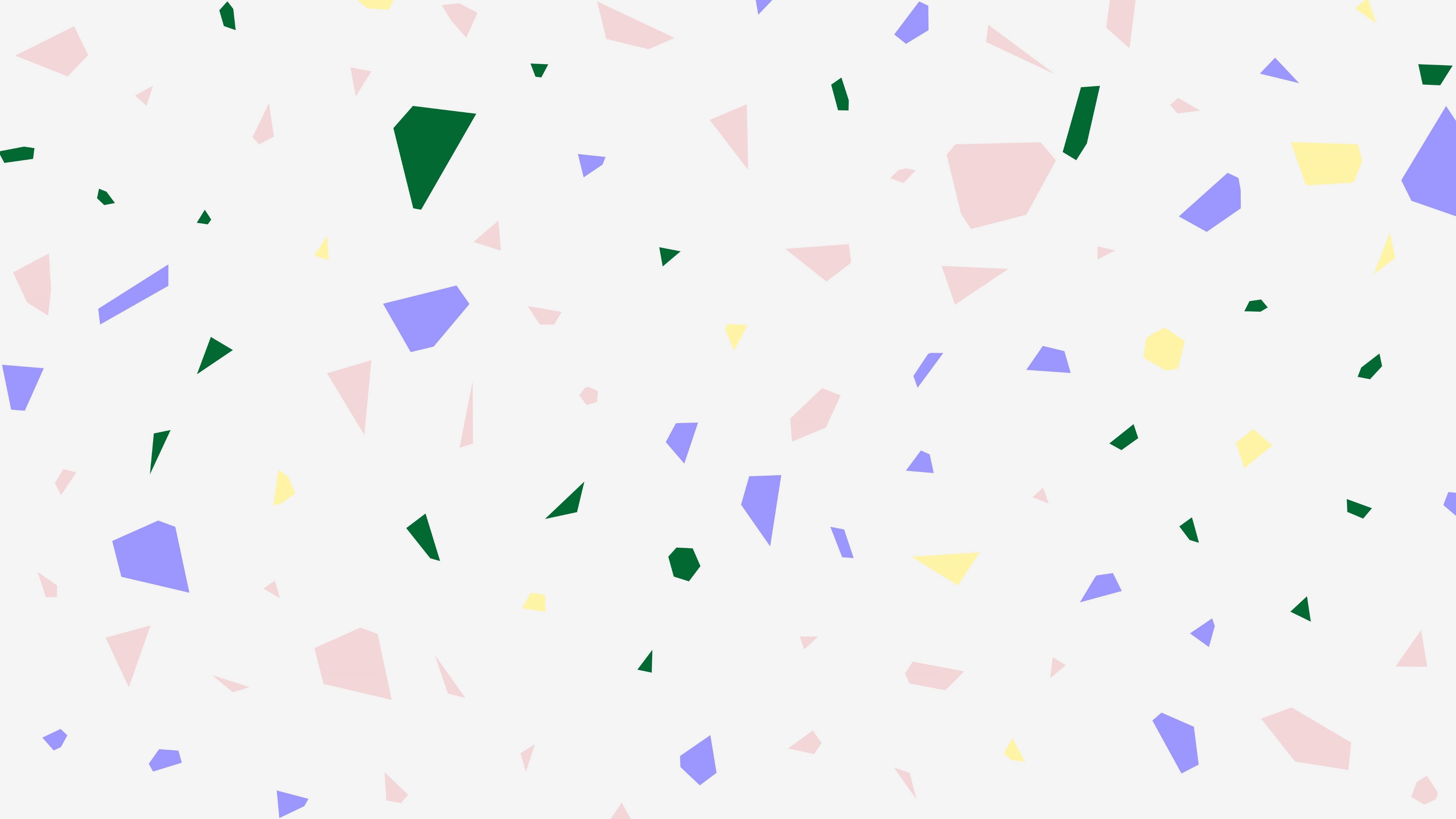 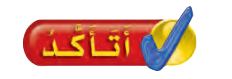 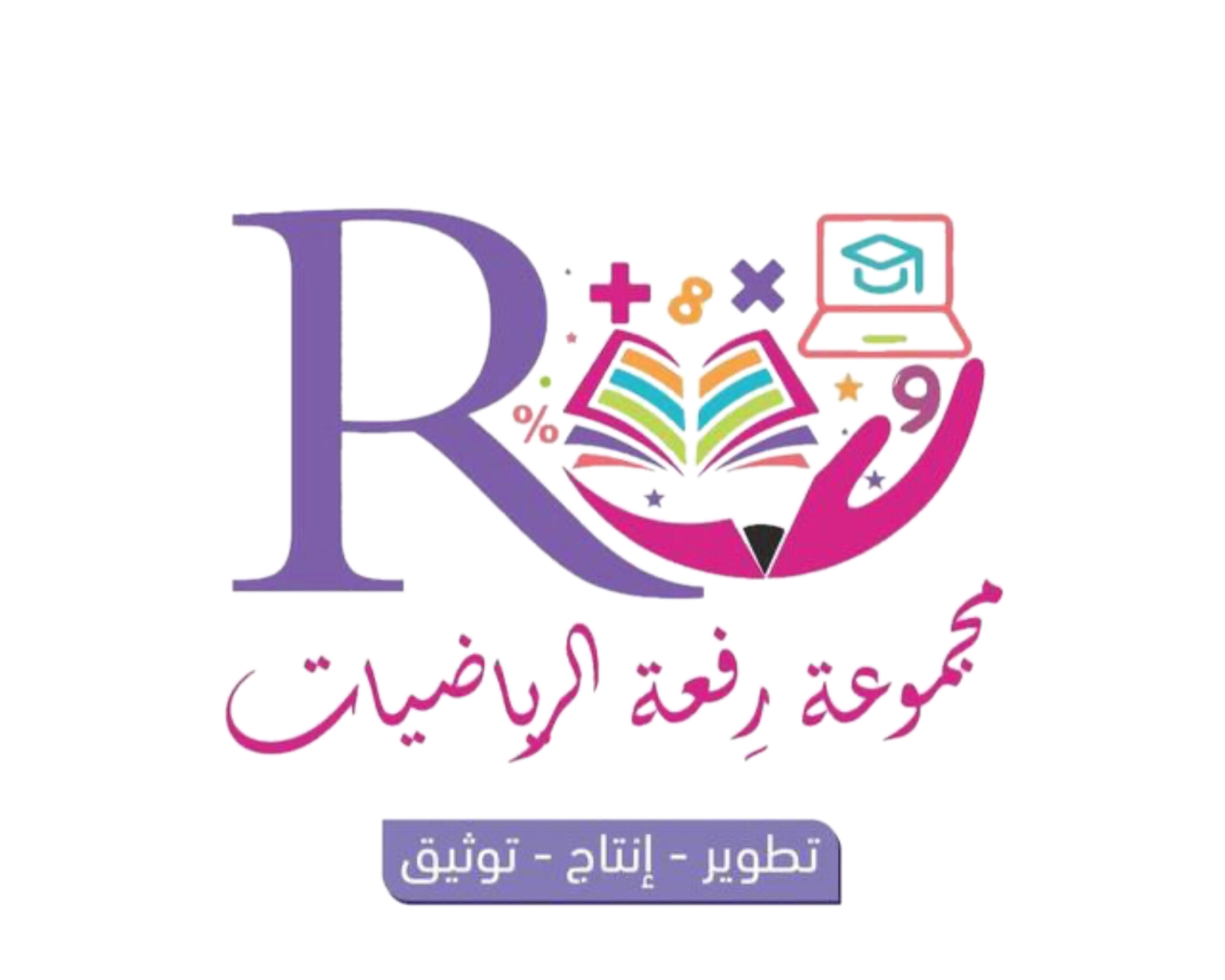 أستعمل نماذج الكسور لأمثل الكسر ، ثم أكتب الكسر الدال على الأجزاء الملونة ، ثم أكتبه و أقرؤه.
1
3
2
2
1
3
6
5
8
ألون الأجزاء التي تمثل الكسر المكتوب :
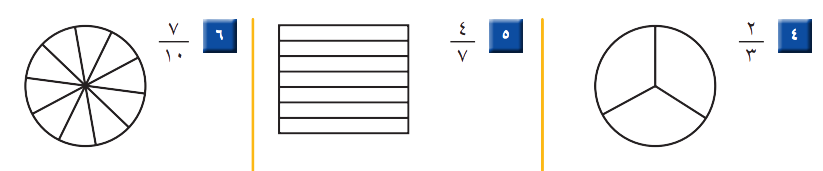 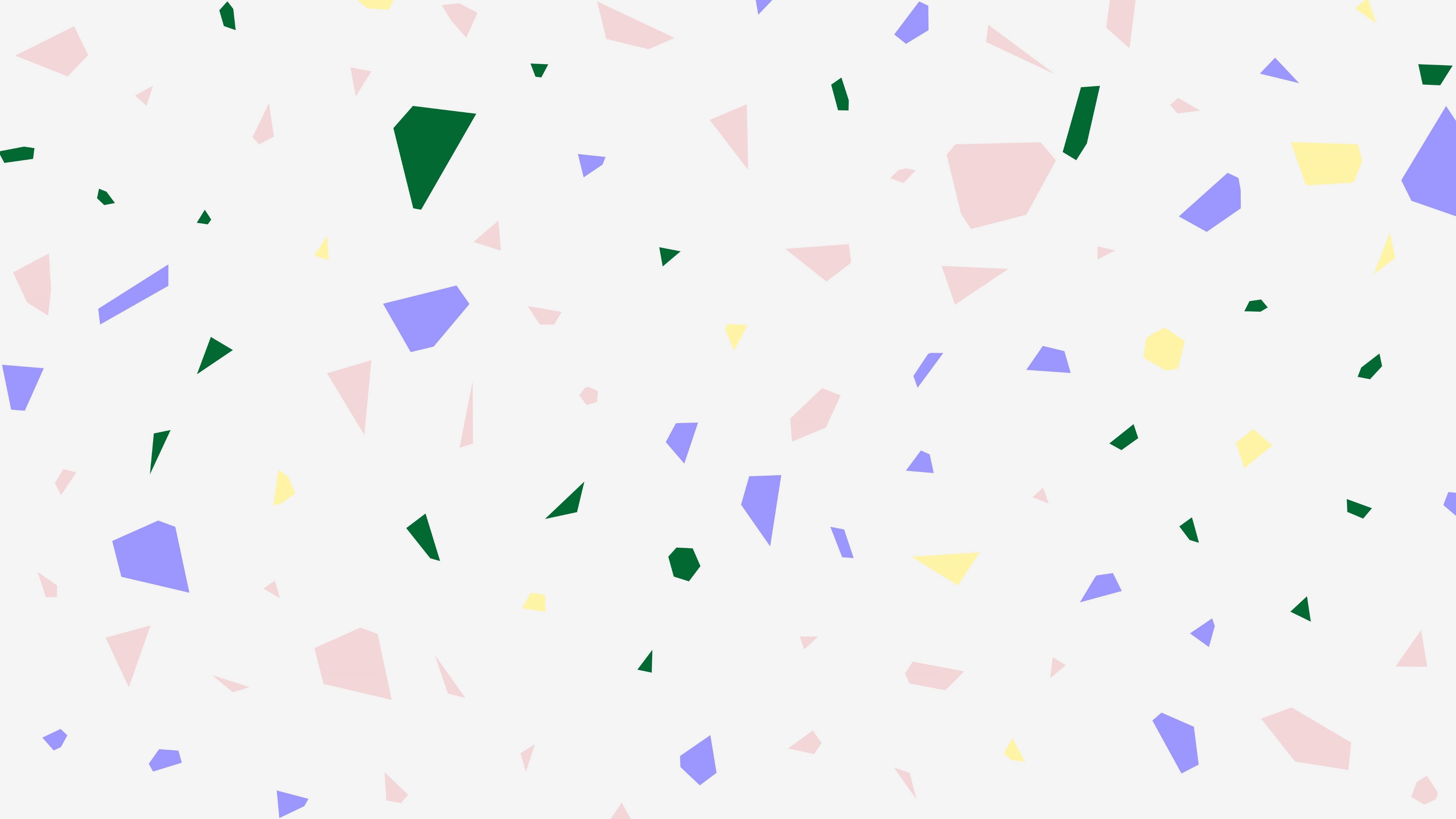 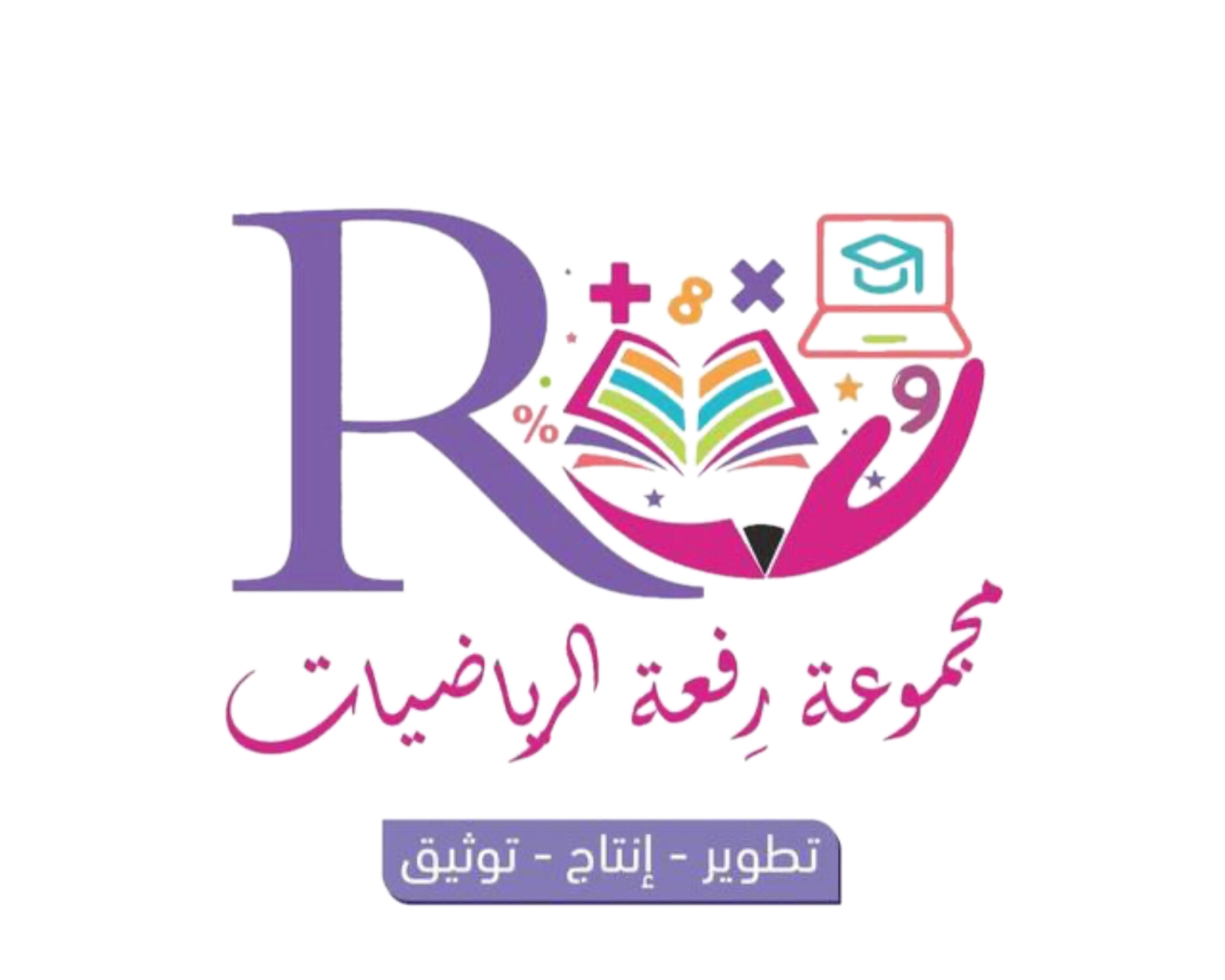 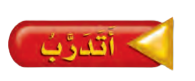 أستعمل نماذج الكسور لأمثل الكسر ، ثم أكتب الكسر الدال على الأجزاء الملونة ، ثم أكتبه و أقرؤه.
8
10
9
3
1
2
6
4
12
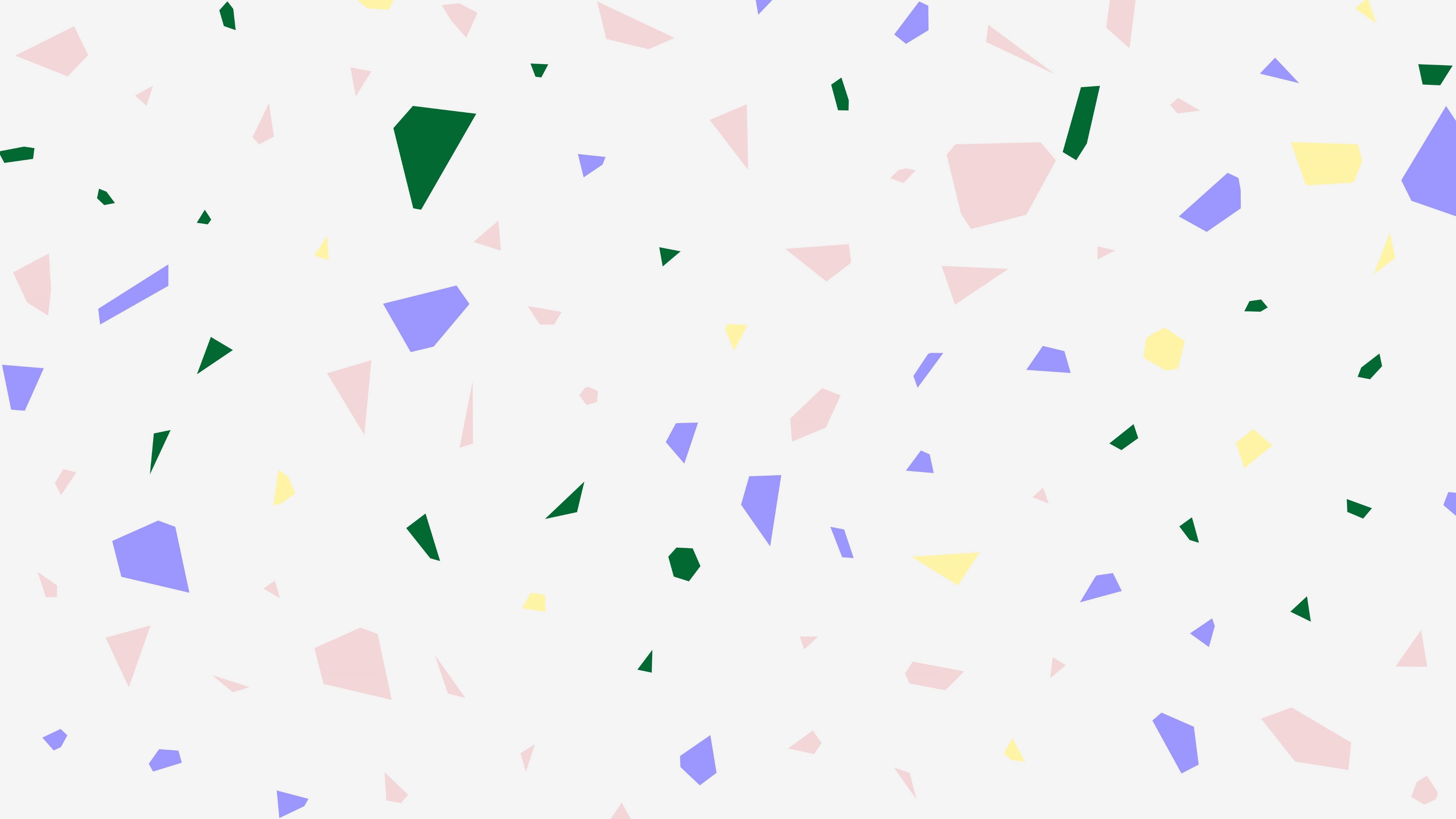 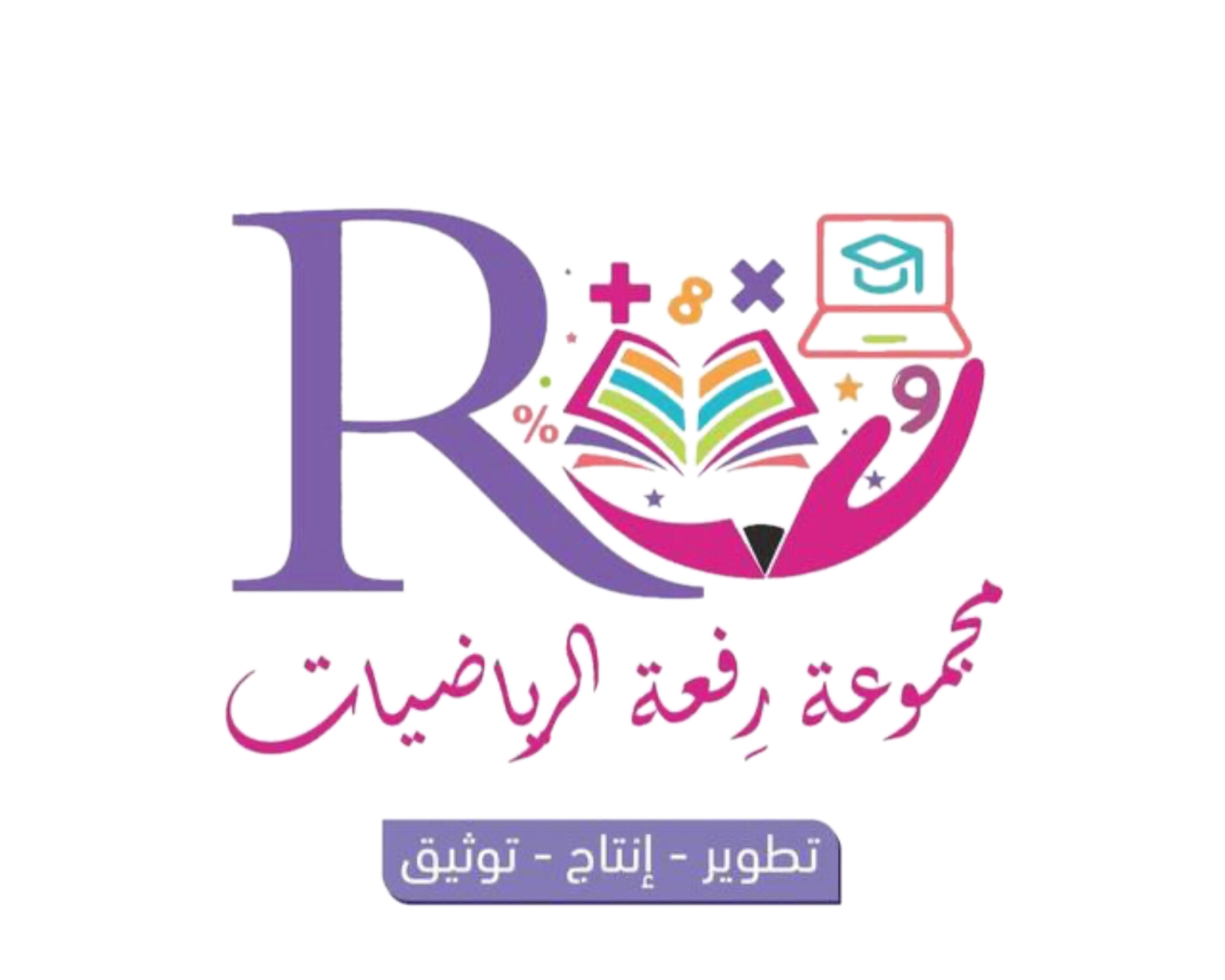 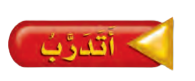 ألون الأجزاء التي تمثل الكسر المكتوب :
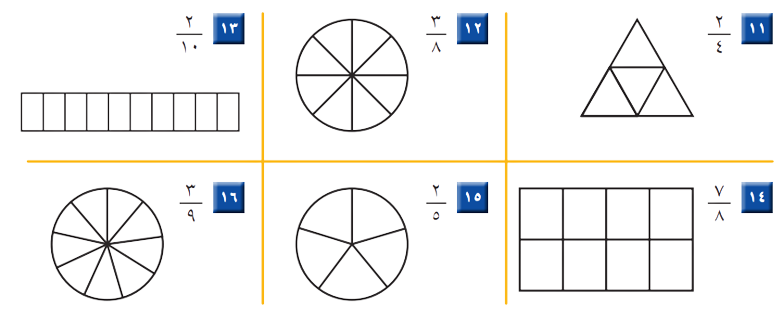 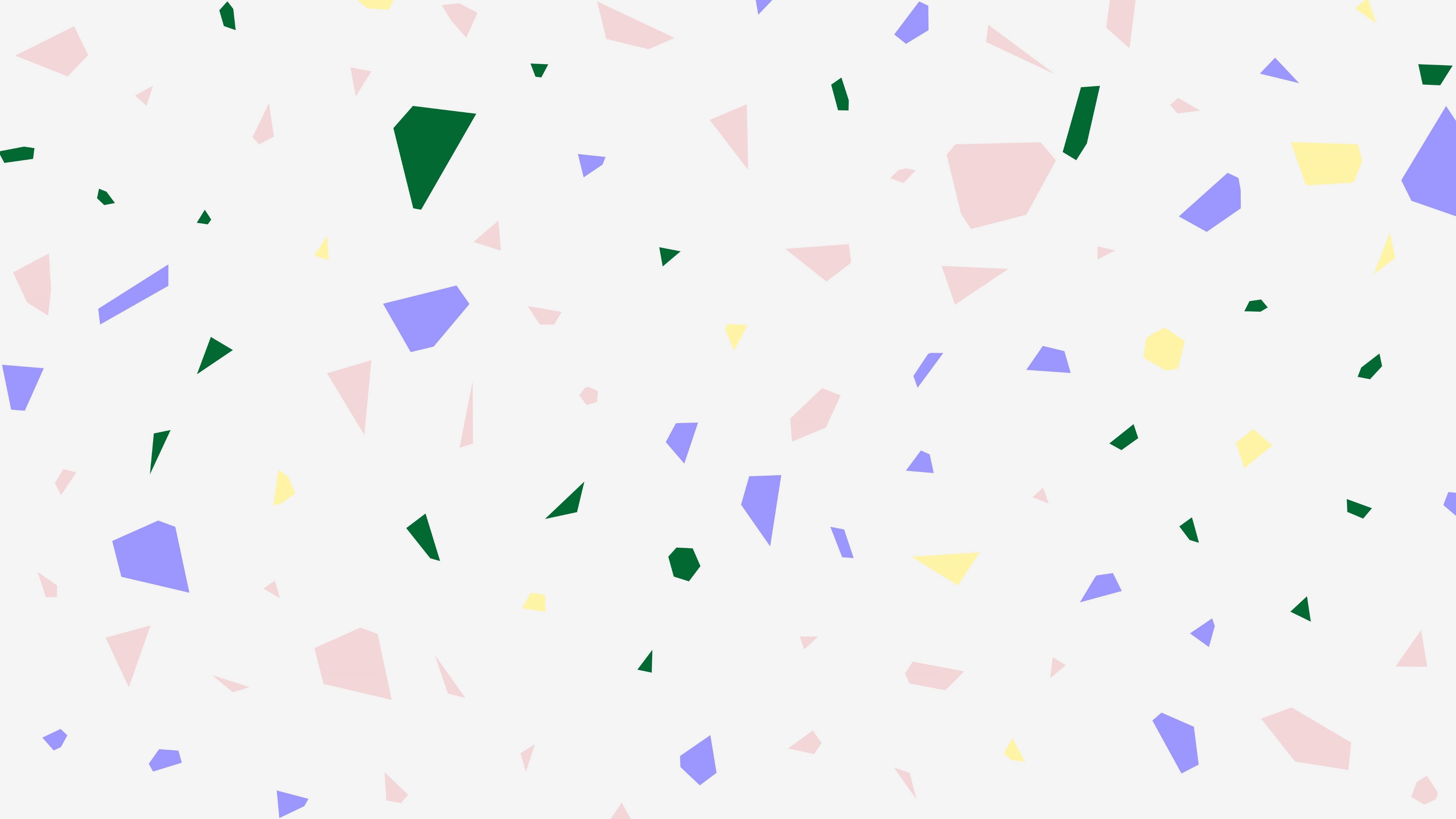 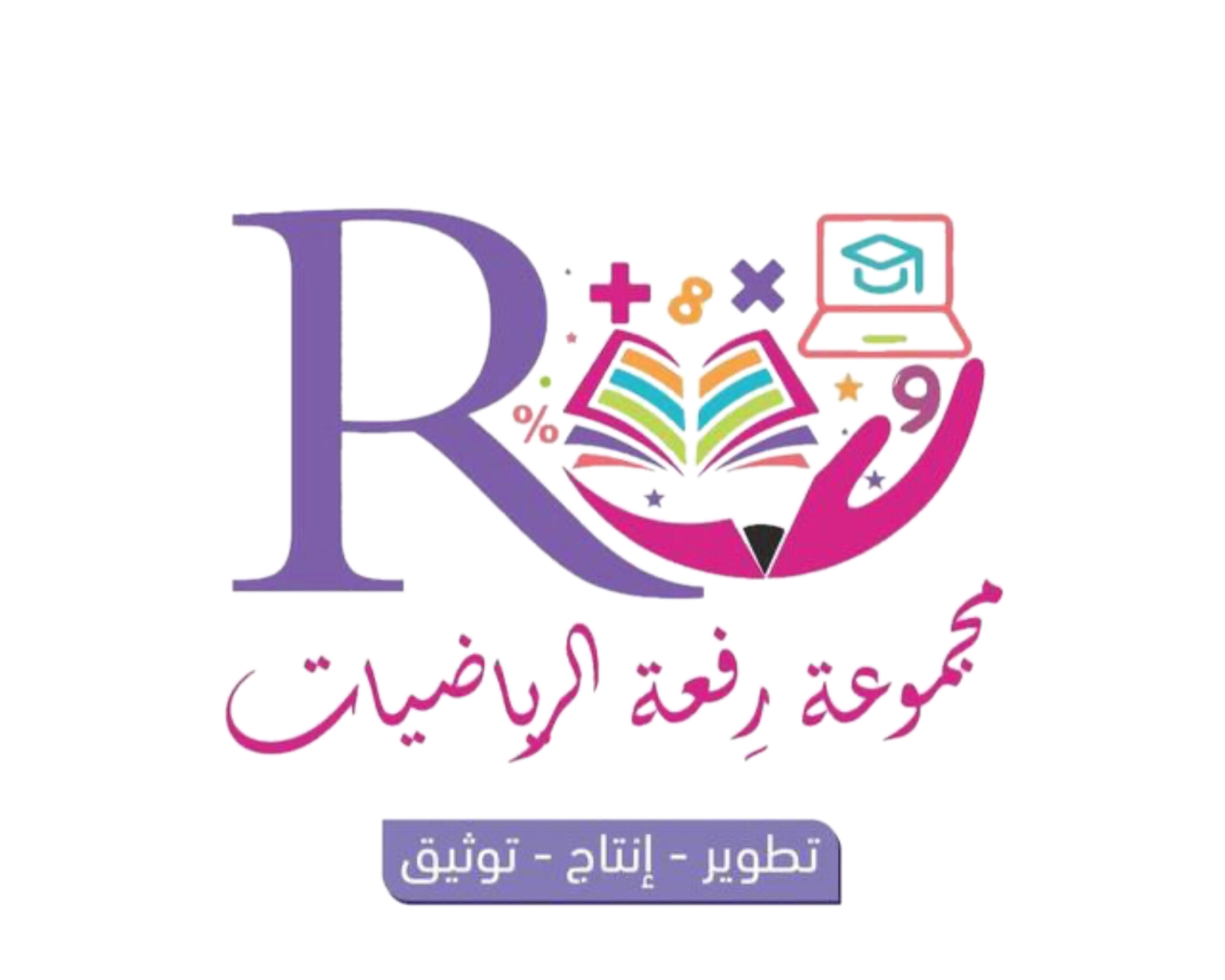 التقويم
الواجب
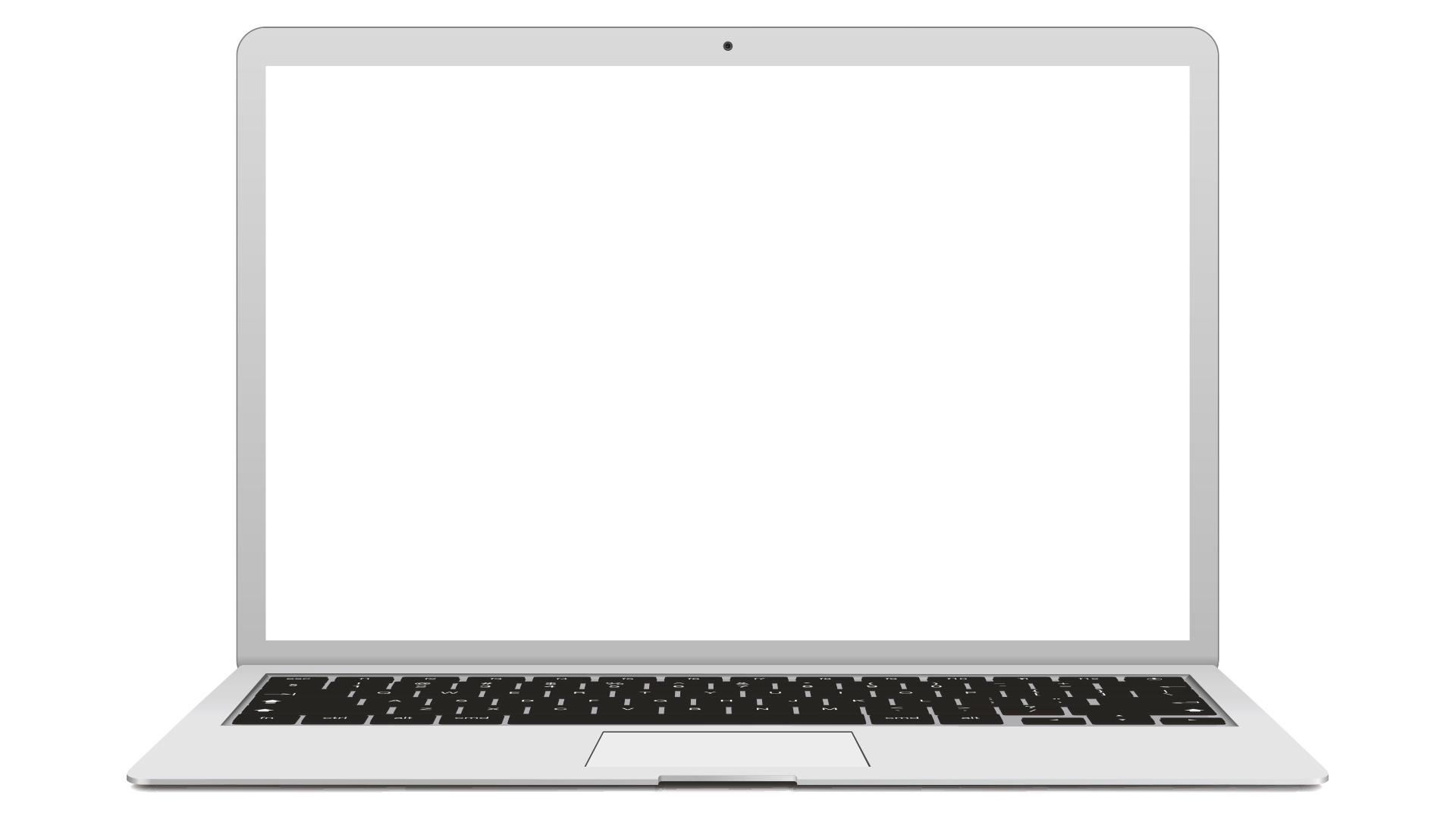 الواجب في المنصة
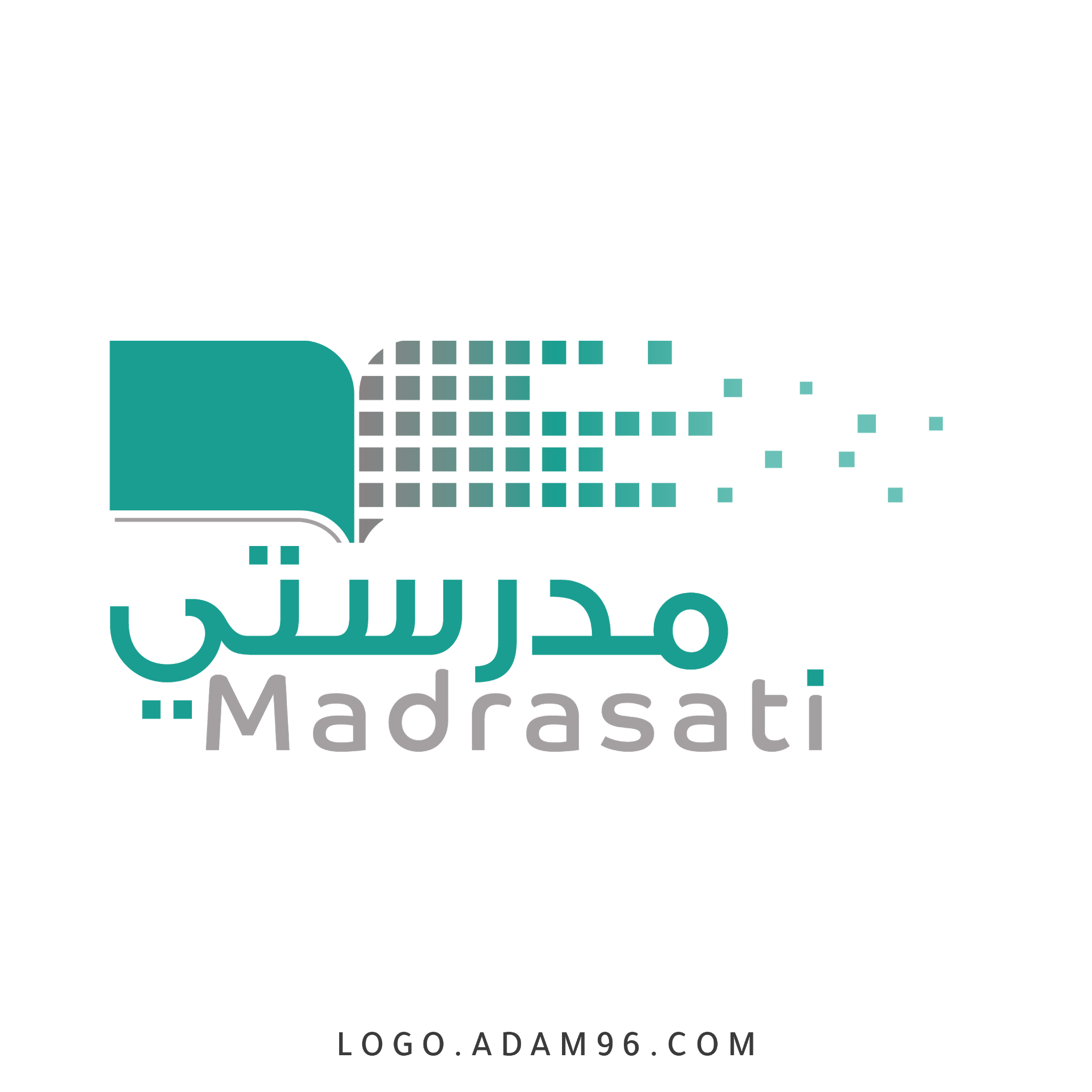